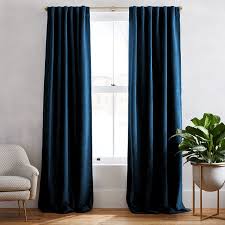 11/27/2021
Farhana jui
গণিত ক্লাসে সবাইকে শুভেছা
11/27/2021
Farhana jui
উপস্থাপনায়
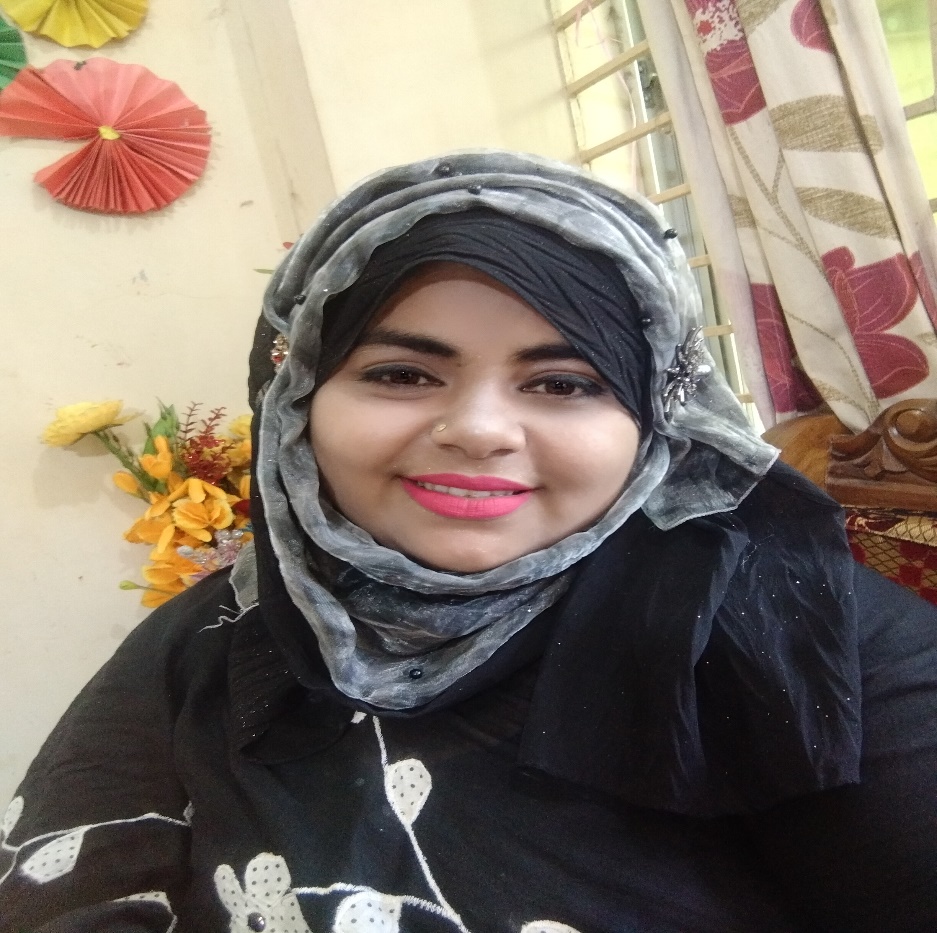 ফারহানা পারভীন
সহ. শিক্ষক 
চর ভেদুরিয়া-১ সর: প্রাথ: বিদ্যা:
ভোলা সদর ।
11/27/2021
Farhana jui
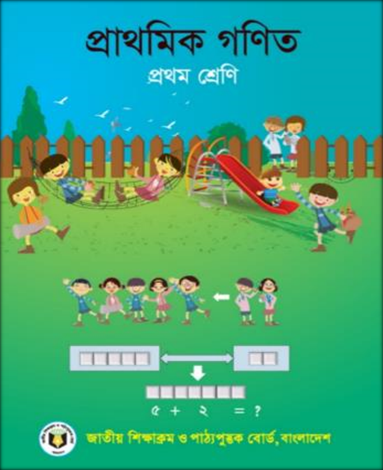 শ্রেণিঃ ১ম 
বিষয়ঃ প্রাথমিক গণিত
অধ্যায়ঃ 0৪
 জোড়ায় সাজানো
11/27/2021
Farhana jui
1
পূর্বজ্ঞান যাচাই
১ থেকে ১০ পর্যন্ত সংখ্যা মুখে বল।
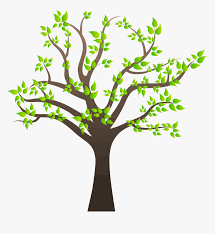 2
3
৭
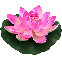 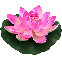 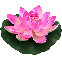 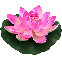 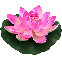 4
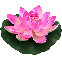 ১ ২       ৩ ৪       ৫ ৬
6
5
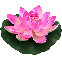 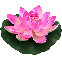 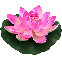 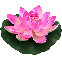 10
9
8
৭  ৮      ৯ ১০
11/27/2021
Farhana jui
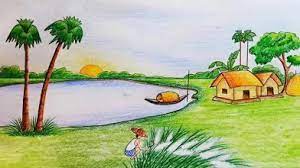 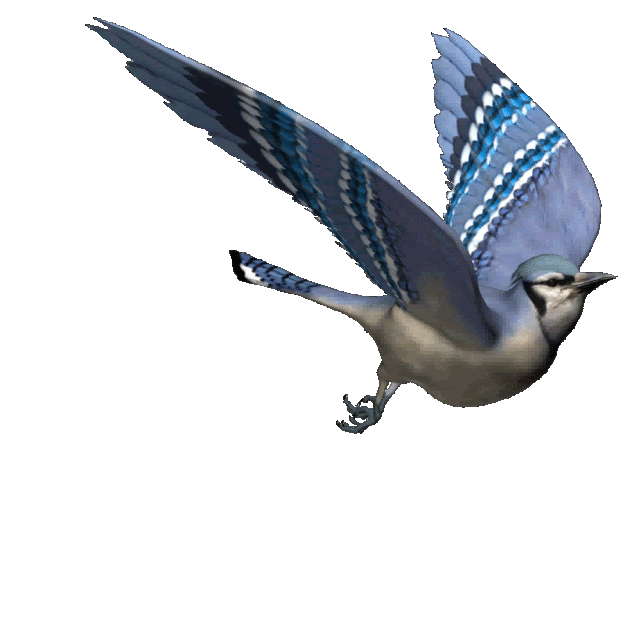 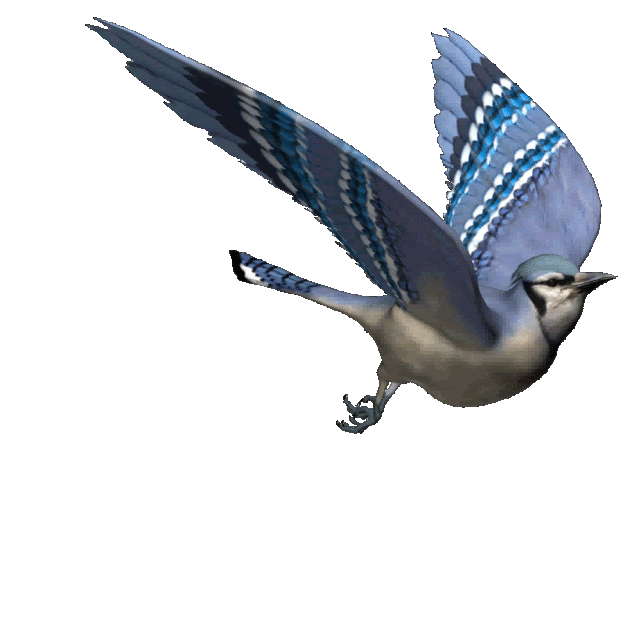 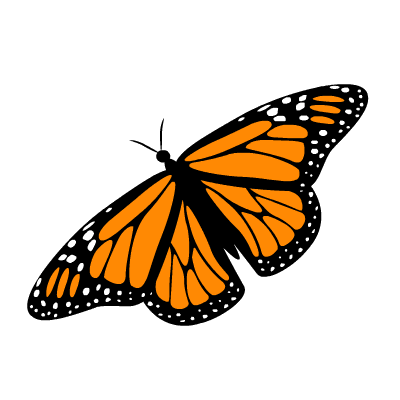 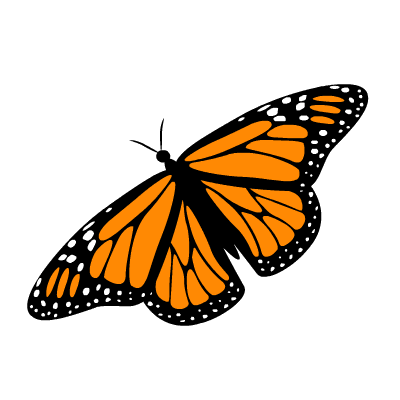 প্রত্যেকটি ছবি ২টি করে আছে।
ছবিতে কি দেখতে পাচ্ছ?
এই অবস্থাকে আমরা জোড়া বলি।
11/27/2021
Farhana jui
আজ আমরা পড়ব
সাজানো
জোড়ায়
11/27/2021
Farhana jui
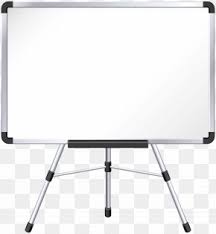 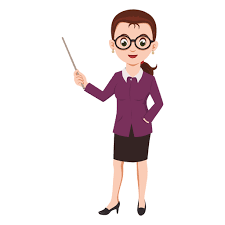 শিখনফল
২.২.১ জোড়ায় জোড়ায় উপকরণ সাজাতে পারবে।
11/27/2021
Farhana jui
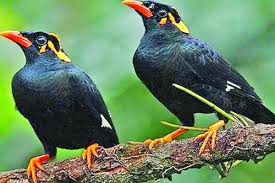 ১ জোড়া পাখি
ছবিতে কী দেখতে পাচ্ছ?
11/27/2021
Farhana jui
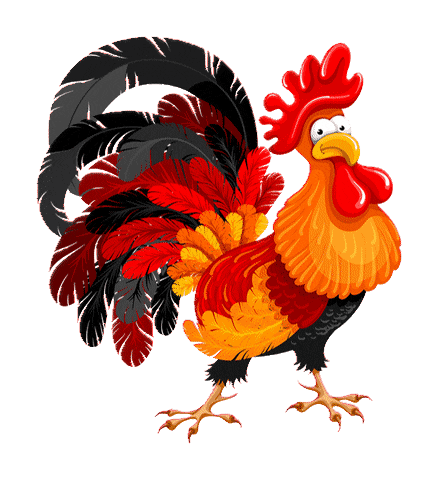 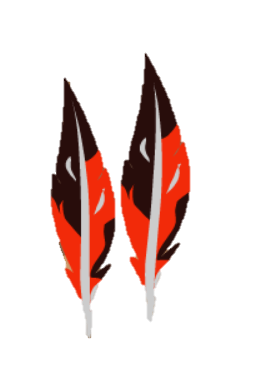 ১ জোড়া পালক।
১ জোড়া = ২টি
ছবিতে কী দেখতে পাচ্ছ?
11/27/2021
Farhana jui
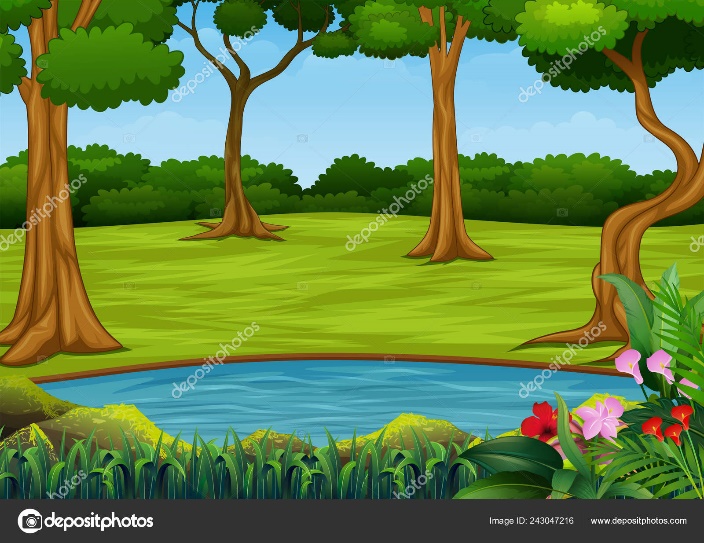 ৩ জোড়া =২+২+২=৬টি
৩ জোড়া শাপলা ফুল আছে।
ছবিতে কী দেখতে পাচ্ছ?
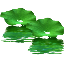 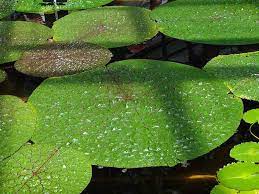 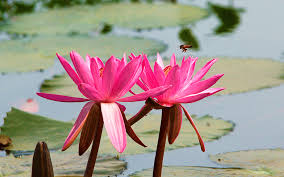 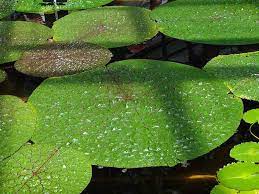 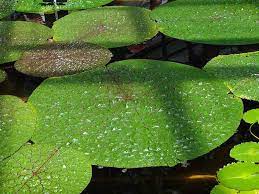 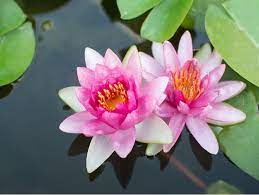 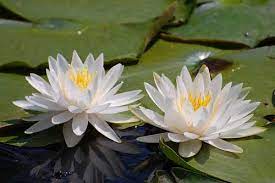 11/27/2021
Farhana jui
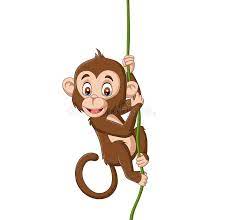 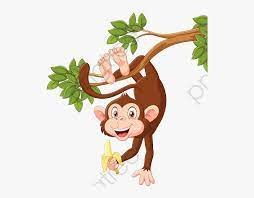 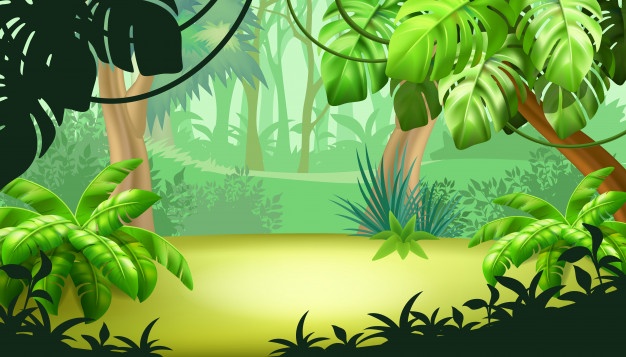 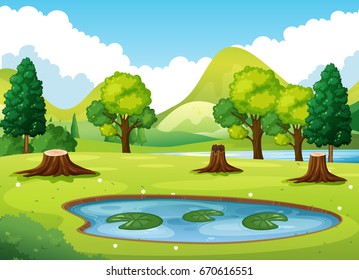 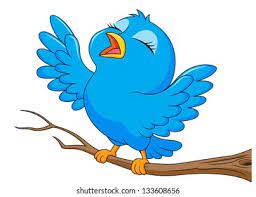 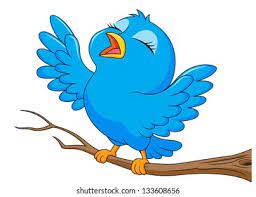 এখানে ৫ জোড়া প্রাণি আছে।
ছবিতে কী দেখতে পাচ্ছ?
এখানে কত জোড়া প্রাণি আছে?
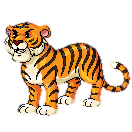 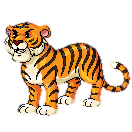 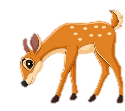 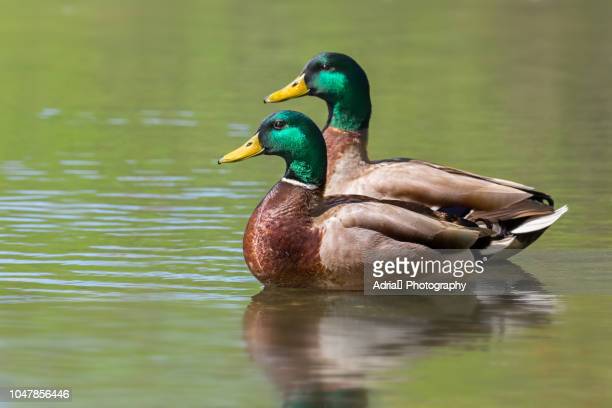 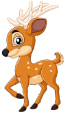 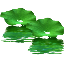 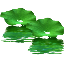 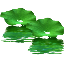 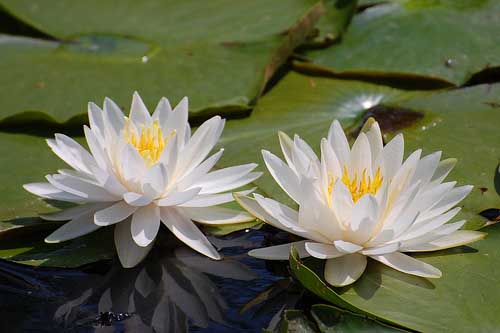 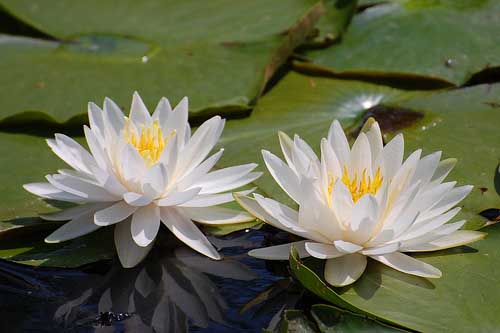 11/27/2021
Farhana jui
পাঠ্যবইয়ের ২০ নং পৃষ্ঠা একটু দেখি।
11/27/2021
Farhana jui
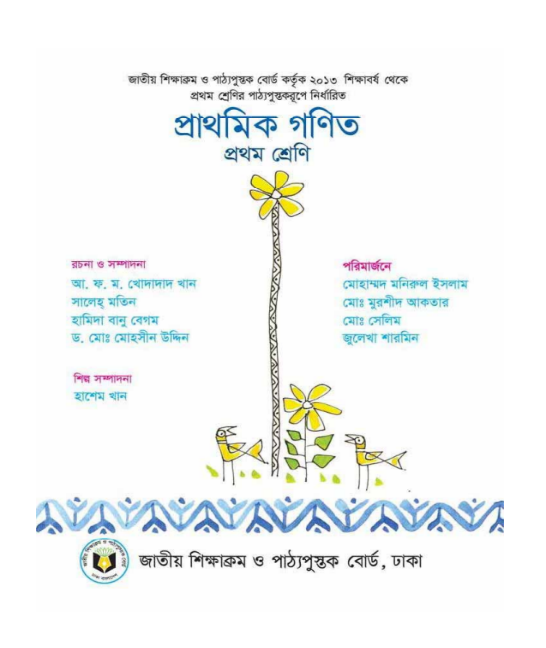 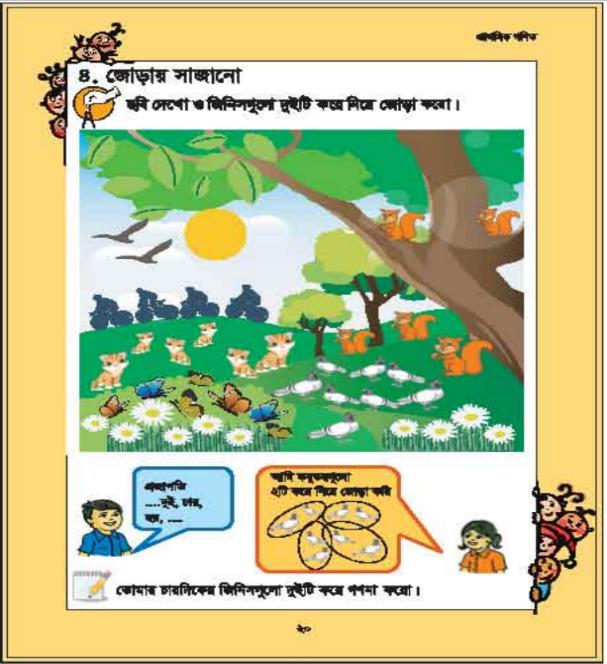 11/27/2021
Farhana jui
ছবি দেখি ও নিজ খাতায় হাঁসগুলো দুইটি করে নিয়ে জোড়া তৈরি করো।
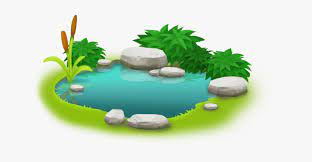 মূল্যায়ন
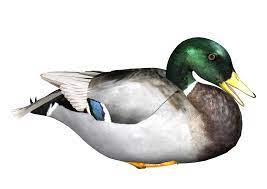 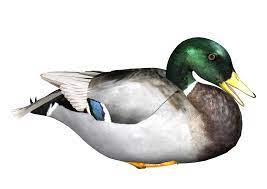 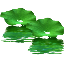 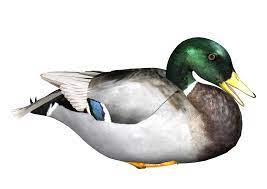 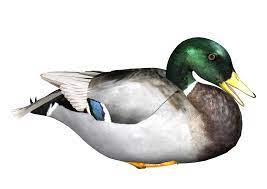 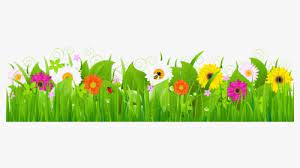 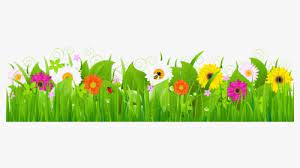 11/27/2021
Farhana jui
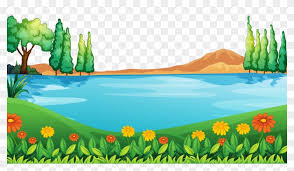 ছবি দেখি ও নিজ খাতায় প্রজাপতি গুলো দুইটি করে নিয়ে জোড়া তৈরি করো।
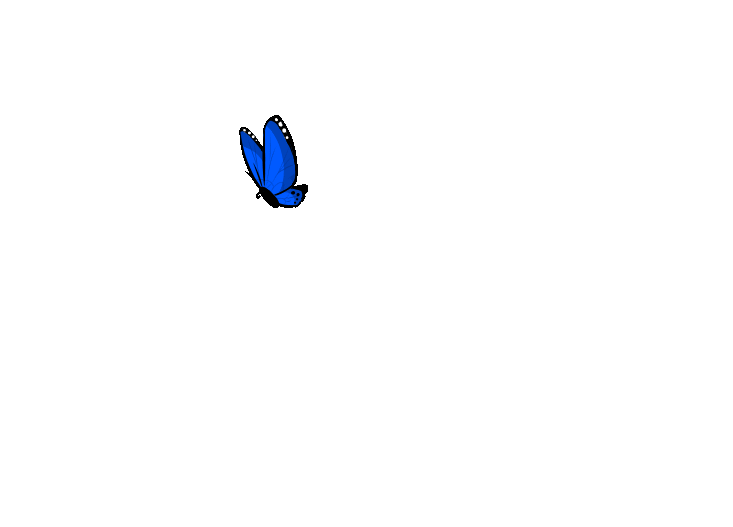 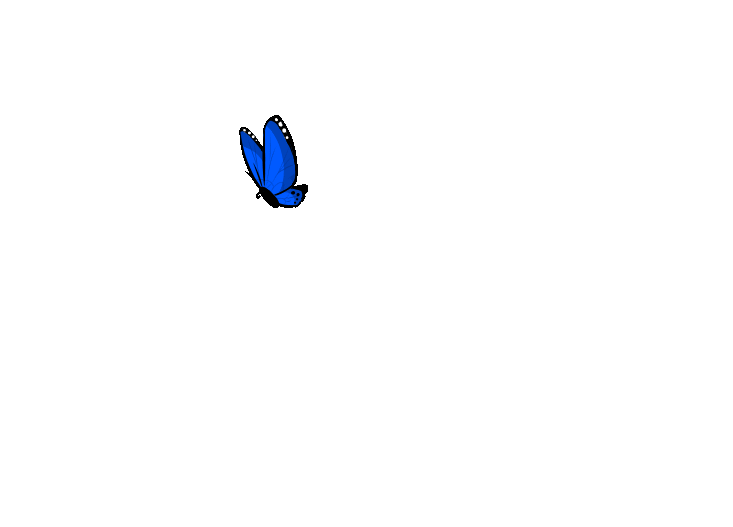 মূল্যায়ন
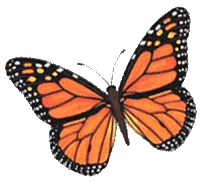 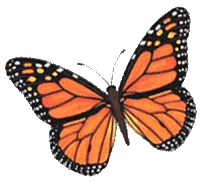 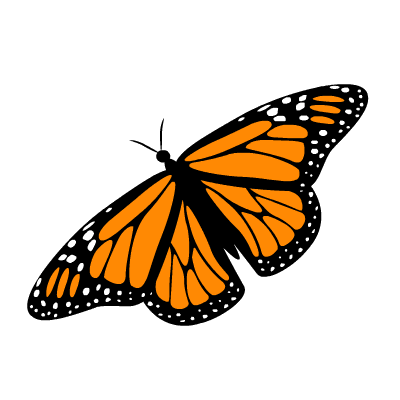 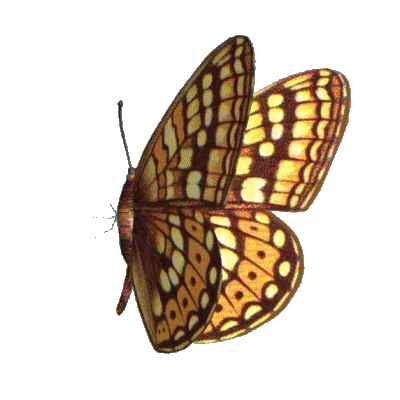 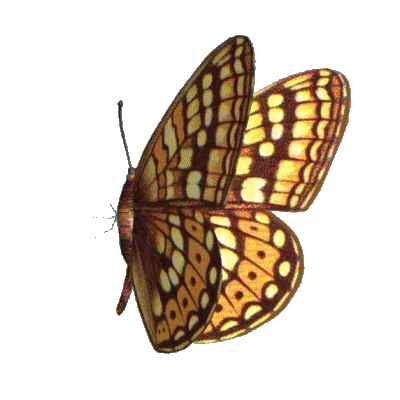 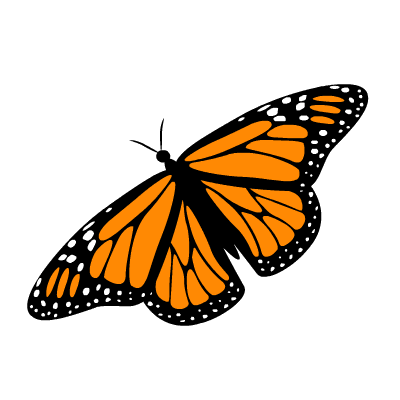 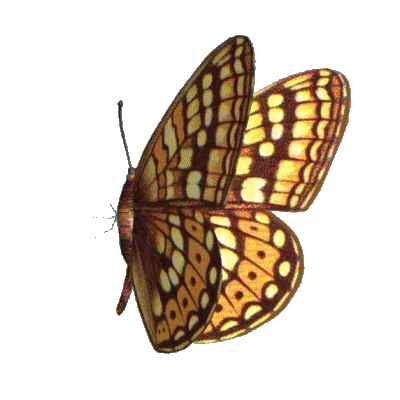 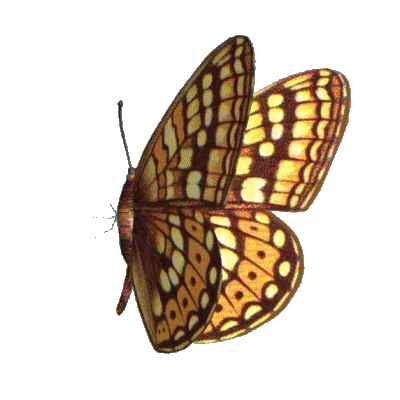 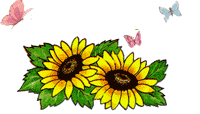 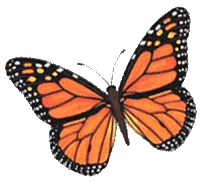 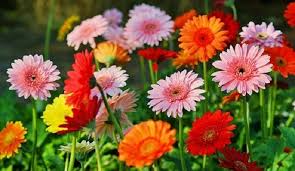 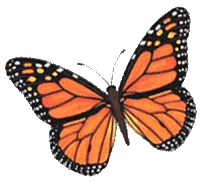 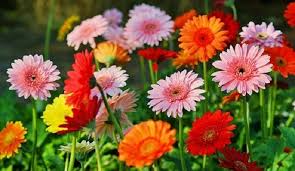 11/27/2021
Farhana jui
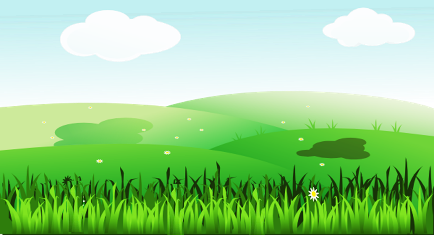 ছবি দেখি ও নিজ খাতায় ফুলগুলো দুইটি করে নিয়ে জোড়া তৈরি করো।
মূল্যায়ন
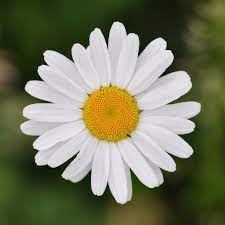 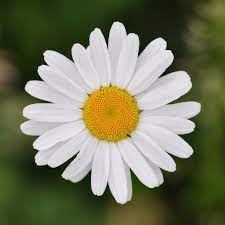 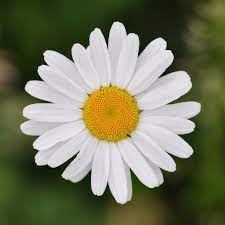 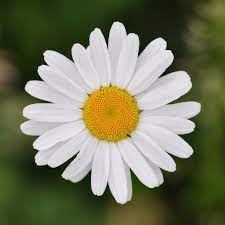 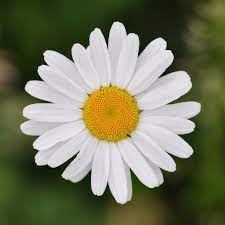 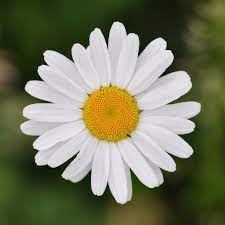 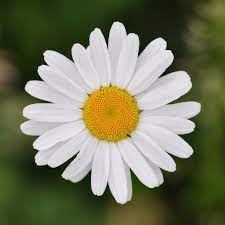 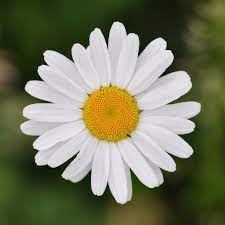 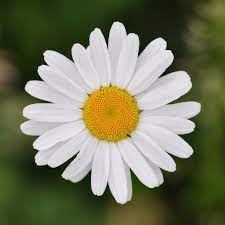 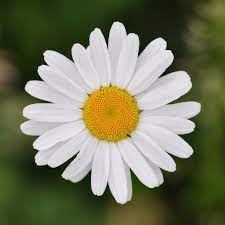 11/27/2021
Farhana jui
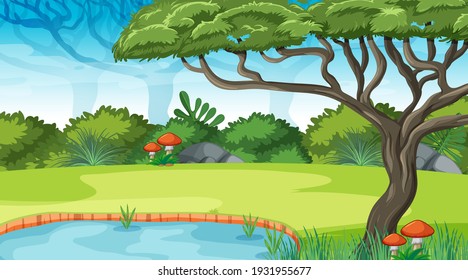 ছবি দেখো ও নিজ খাতায় জিনিসগুলো দুইটি করে নিয়ে জোড়া তৈরি করো।
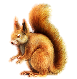 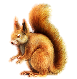 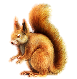 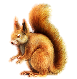 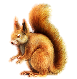 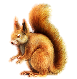 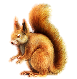 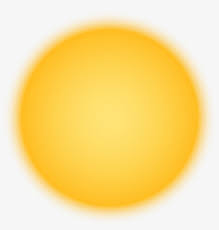 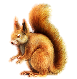 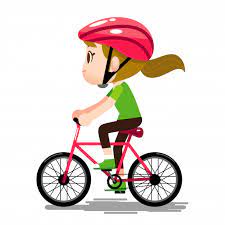 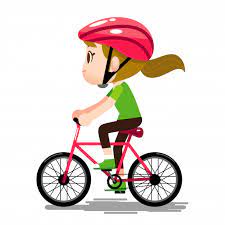 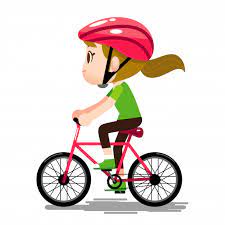 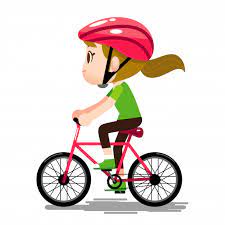 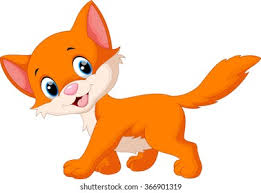 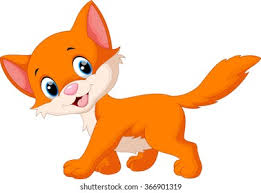 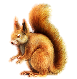 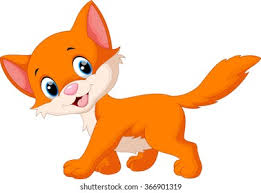 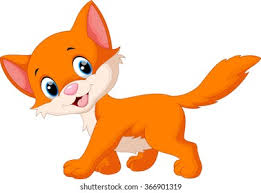 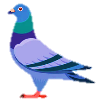 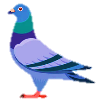 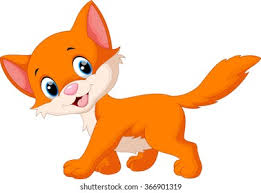 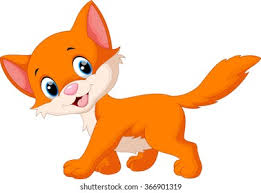 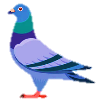 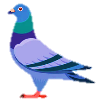 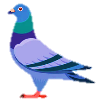 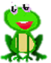 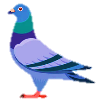 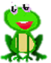 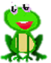 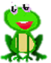 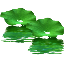 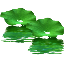 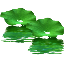 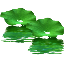 11/27/2021
Farhana jui
জিনিসগুলো দুইটি করে নিয়ে জোড়া তৈরি করে আমরা এভাবে গণনা করতে পারি।
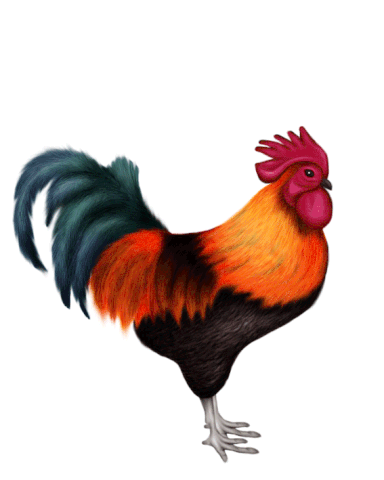 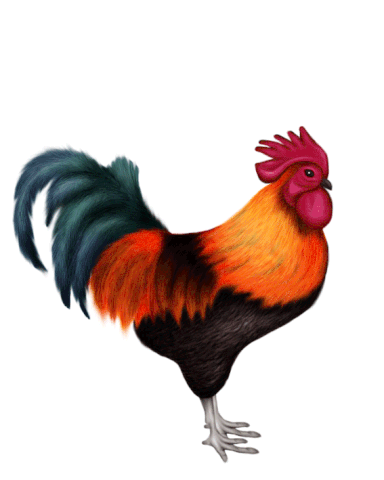 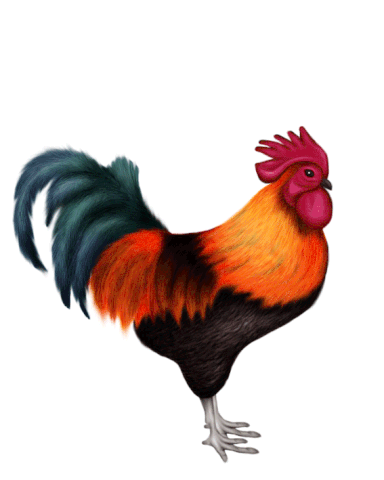 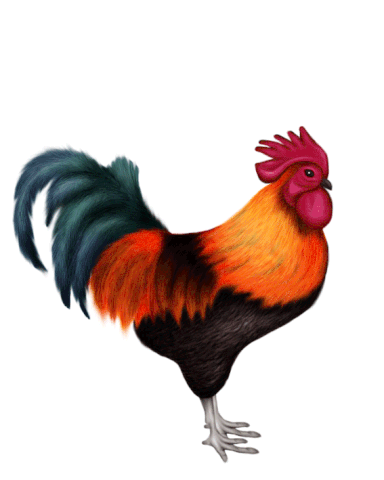 2 + 2 = 4
2               4
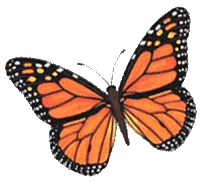 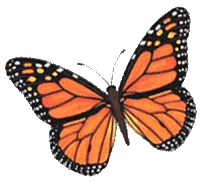 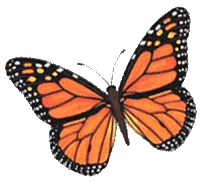 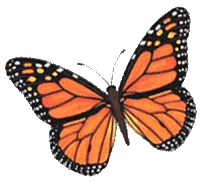 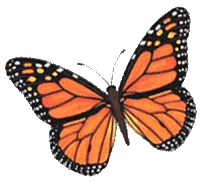 2 + 2 + 2 = 6
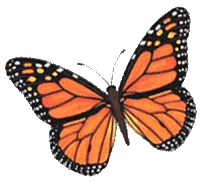 2               4              6
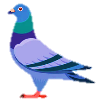 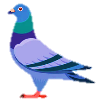 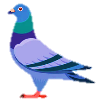 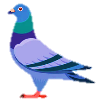 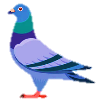 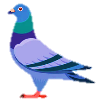 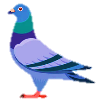 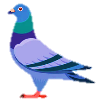 2 + 2 + 2+২= ৮
2             4         6           ৮
11/27/2021
Farhana jui
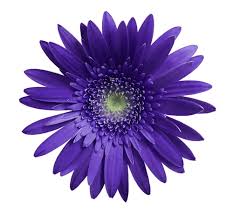 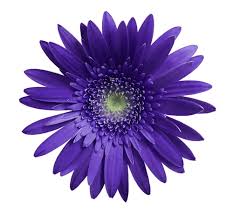 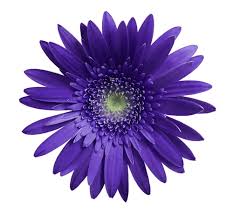 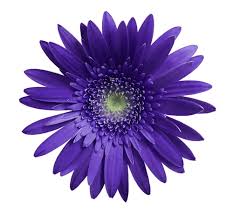 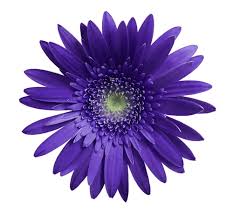 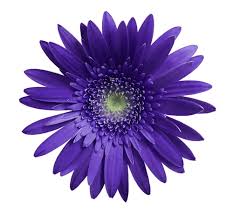 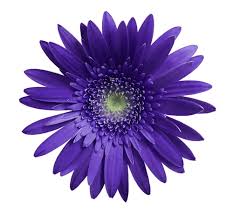 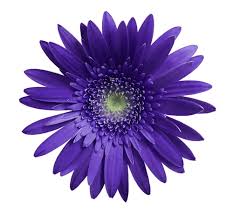 2            4               6           8
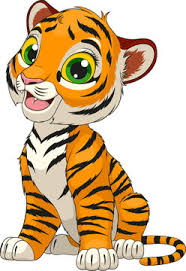 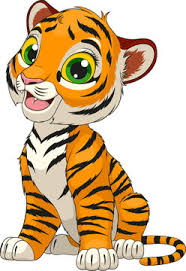 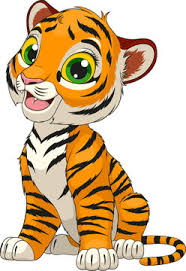 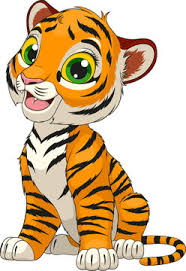 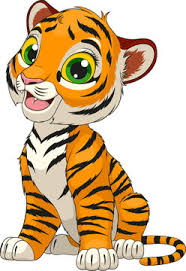 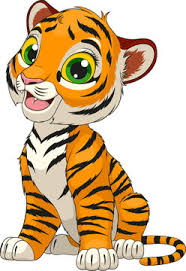 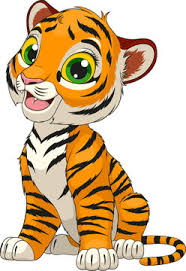 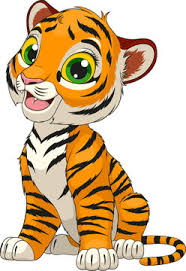 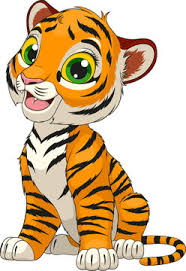 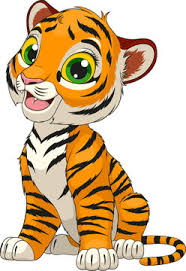 2            4               6           8            ১০
জিনিসগুলো দুইটি করে নিয়ে জোড়া তৈরি করে আমরা এভাবে গণনা করতে পারি।
11/27/2021
Farhana jui
বাড়ির কাজ
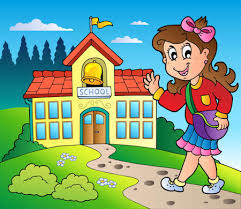 তোমার চারদিকের জিনিস গুলো দুইটি করে গণনা করে খাতায় লিখে নিয়ে আসবে।
11/27/2021
Farhana jui
ধন্যবাদ
11/27/2021
Farhana jui